Past Simple (прошедшее простое время)
Past Simple
употребляется , когда речь идёт о действиях, которые происходили в прошлом постоянно, регулярно либо когда говорится об однократном действии в прошлом
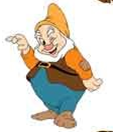 Показатели : 
yesterday, 
last Monday/ month/ week/year 
two days /weeks /months/years ago
In 1945 (какой-то год в прошлом) 
when
Образование Past Simple
Правильные и неправильные глаголы
Regular verbs                Правильные глаголык основе слова  добавляем ed
work-worked
Irregular verbs
  Неправильные глаголы
Смотрим II столбик таблицы неправильных глаголов
go-went
write-wrote
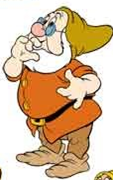 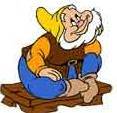 Правила добавления окончания ed:
+ d: live
•После согласной + e немое
lived
•После согласной  + y
i+ ed:
study
studied
+ ed:
•После гласной + y
play
played
•Если слово заканчивается на 1 согласную, а перед ней стоит 1 краткая ударная гласная
stop
stopped
Произношение
Окончание – ed произносится как :
[d]- после звонких согласных  и гласных звуков – lived;
[t]- после глухих согласных звуков (кроме t, d)-asked; ended
[Id]-после [t] и [d]- wanted.
Собери глаголы в нужную корзину
needed
finished
collected
learned
cried
watched
painted
talked
played
smiled
skated
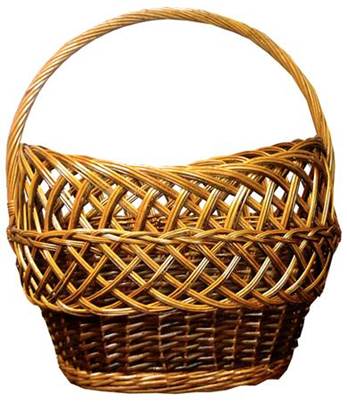 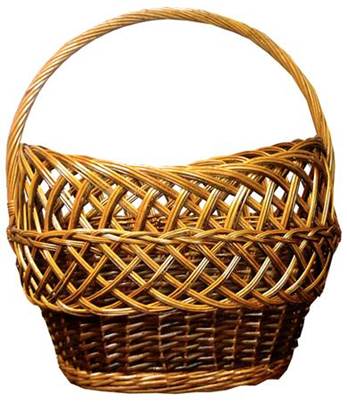 [d]
[t]
[id]
Образование предложенийУтверждение
Образование предложенийОтрицание
Образование предложенийОбщий вопрос
Краткие ответы на общие вопросы
Yes, местоимение + did.

No, местоимение + didn`t.
Образование предложенийСпециальный вопрос
Образование предложенийВопрос к подлежащему
Образование предложенийАльтернативный вопрос
Сделай следующие предложенияотрицательными :
Образец: I watched TV last night.
You didn’t watch TV last night.

I washed my hands and face ten minutes ago.
You … …  your hands and face ten minutes ago.
I played chess with a champion in 2018.
You … …  chess with a champion in 2018.
I helped my friends to do their homework yesterday.
You … …  your friends to do their homework yesterday. 
I visited Moscow when I was a child.
You … … Moscow when I was a child.
Сделайте предложения вопросительными
Образец    I watched TV at night.
		Did you watch TV at night?

I washed my hands and face ten times.
… you … your hands and face ten times?

I played chess with a champion.
…  you …  chess with a champion?

I helped my friends to do their homework.
…  you …  your friends to do their homework?

I cleaned my teeth three times.  
….  you … your teeth three times?
Well done!!!
Домашнее задание: 
1)Учить слова модуля 9
2)Списать конспект по Past Simple в тетрадь, 
выслать фото конспекта до 21 часа понедельника 20 апреля в ВК или Pruffme.com